EC Director and Coordinator
April Webinar


April 20, 2021
Agenda
Additional information HB 82 (Summer Learning)
Homebound/Modified Day Placements 
Reminder: EC Processes and ECATS - User Guide
HB 317
Extraordinarily Exceptional Educator Recognition
ECATS Translation
Staff Update
HB 82
Initial Guidance (4.14.21)
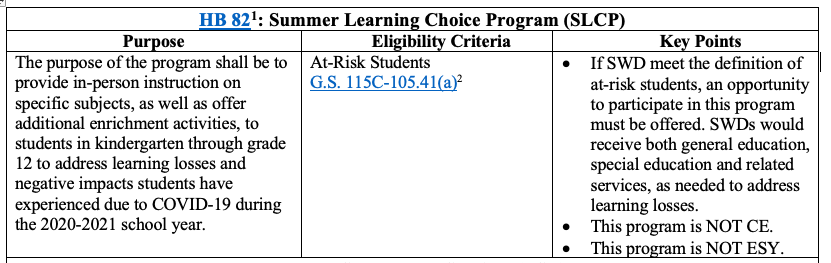 HB 82
EC Office Hours (4.16.21)
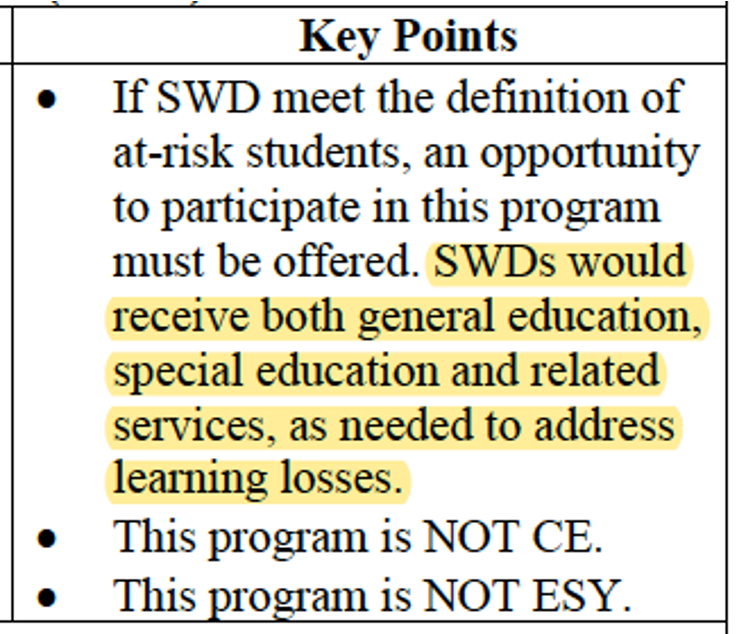 HB 82
Who are “At-Risk Students?”
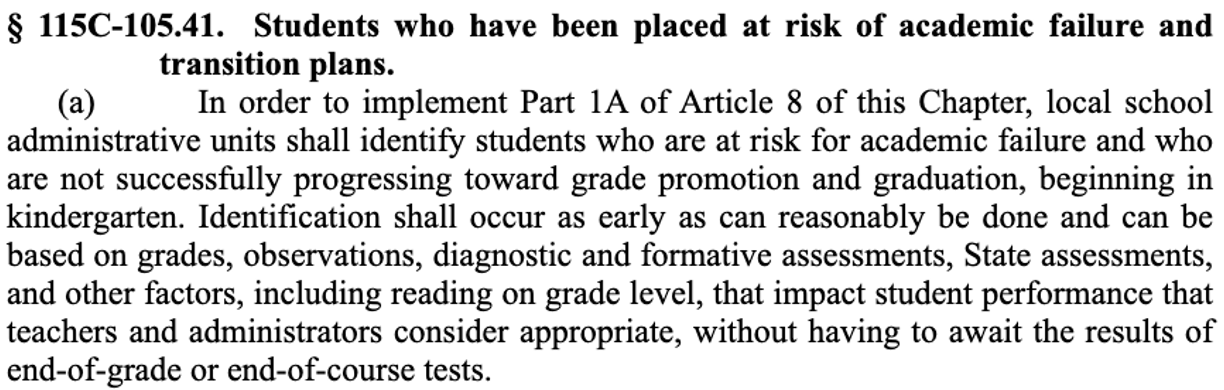 HB 82: Essential Questions
Of the At-Risk EC Students Identified…
•Are the learning losses because of missed general education instruction?
•Are the learning losses because of missed special education instruction?
•Does the learning loss meet the criteria of Extended School Year?
•Is the learning loss because of a failure to provide FAPE?
•Is the student in need of future (recovery services) that include specially designed instruction?
HB 82
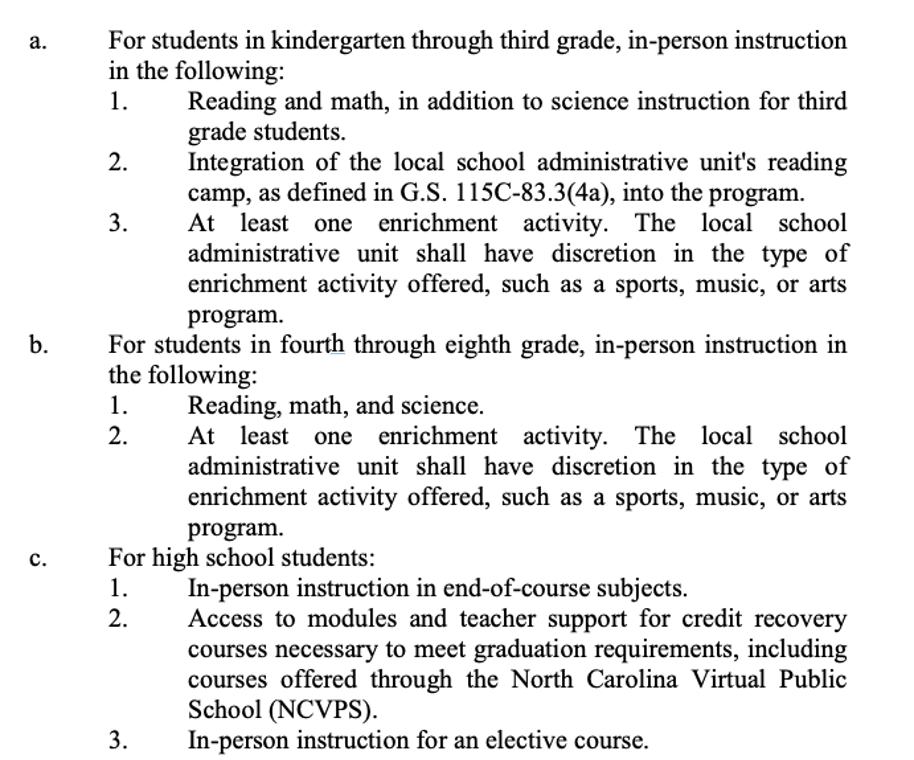 •Is not intended to be a one size fits all
•Remember the criteria for the program
HB 82: Next Steps/Updates
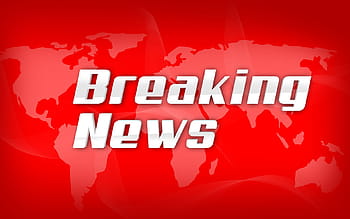 SBE Meeting (4.19.21)
NCDPI Guidance Document
Template for Summer Learning Choice Program
NCDPI Internal Meeting (4.21.21)
Operationalizing HB 82 (?)
TA for PSUs (?)
Any new information, as a result of these meetings, will be pushed out to PSUs with an opportunity for EC Office Hours if substantively different from initial EC Guidance (4.16.21).
Homebound and 
Modified Day Placements
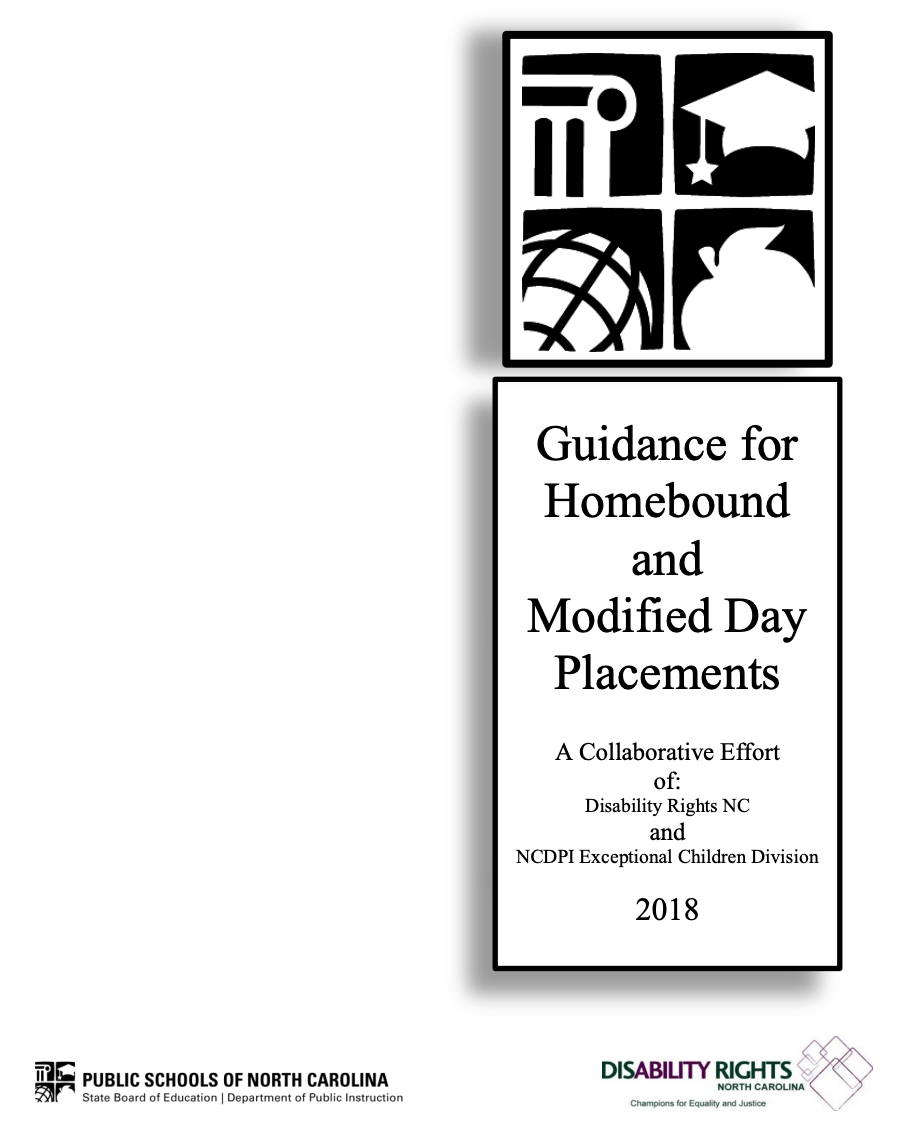 Priority Monitoring Area in 2021-2022
Technical Assistance will be front loaded prior to monitoring activity
Important Resources
Documenting in ECATS
Guidance Document
EC Process and ECATS - User Guide
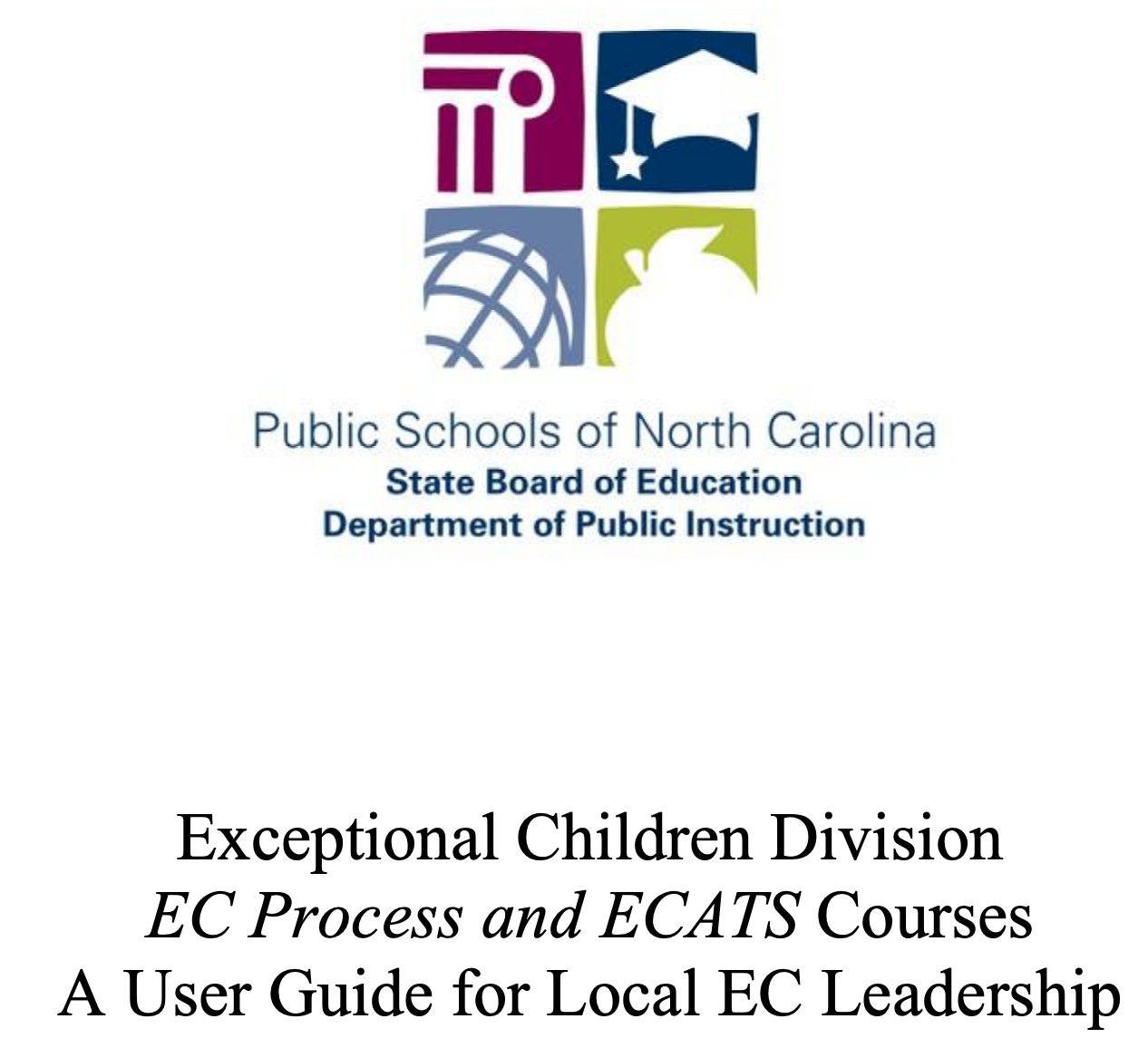 CANVAS
All essential EC processes - Initial Referral to Disciplinary Change in Placement
Awarding CEUs
Local Management
Found HERE
Breadcrumbs: ECD>Conferences,PD & Webinars>Training Materials
HB 317 Data Collection
Should have received individual student surveys
Tom Page - thomas.page@dpi.nc.gov

Information sent in EC Director Weekly Updates
Due date:  July 16, 2021
Video tutorial
Primary/Secondary contacts survey
HB 317 Data Collection
Questions

Tom Page - thomas.page@dpi.nc.gov

Regional Consultants for DHH
Nancy Woytowich   nancy.woytowich@dpi.nc.gov 
Antwan Campbell   antwan.campbell@dpi.nc.gov 
Virginia Madorin     virginia.madorin@dpi.nc.gov
Extraordinarily Exceptional Educator Recognition
The EEE spring recognition survey is open through April 30, 2021
https://bit.ly/EEE2021

EEE spring virtual recognition board available May 15, 2021
ECATS Translation
Updates
Staff Update
Dottie Snyder is retiring May 1, 2021!

Consultant for Deaf-blind
NC Deaf-blind Project Director
New contact:
Sherri Vernelson, Section Chief, SSAT
sherri.vernelson@dpi.nc.gov
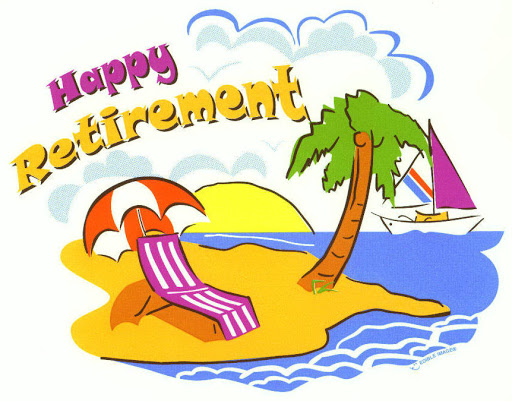